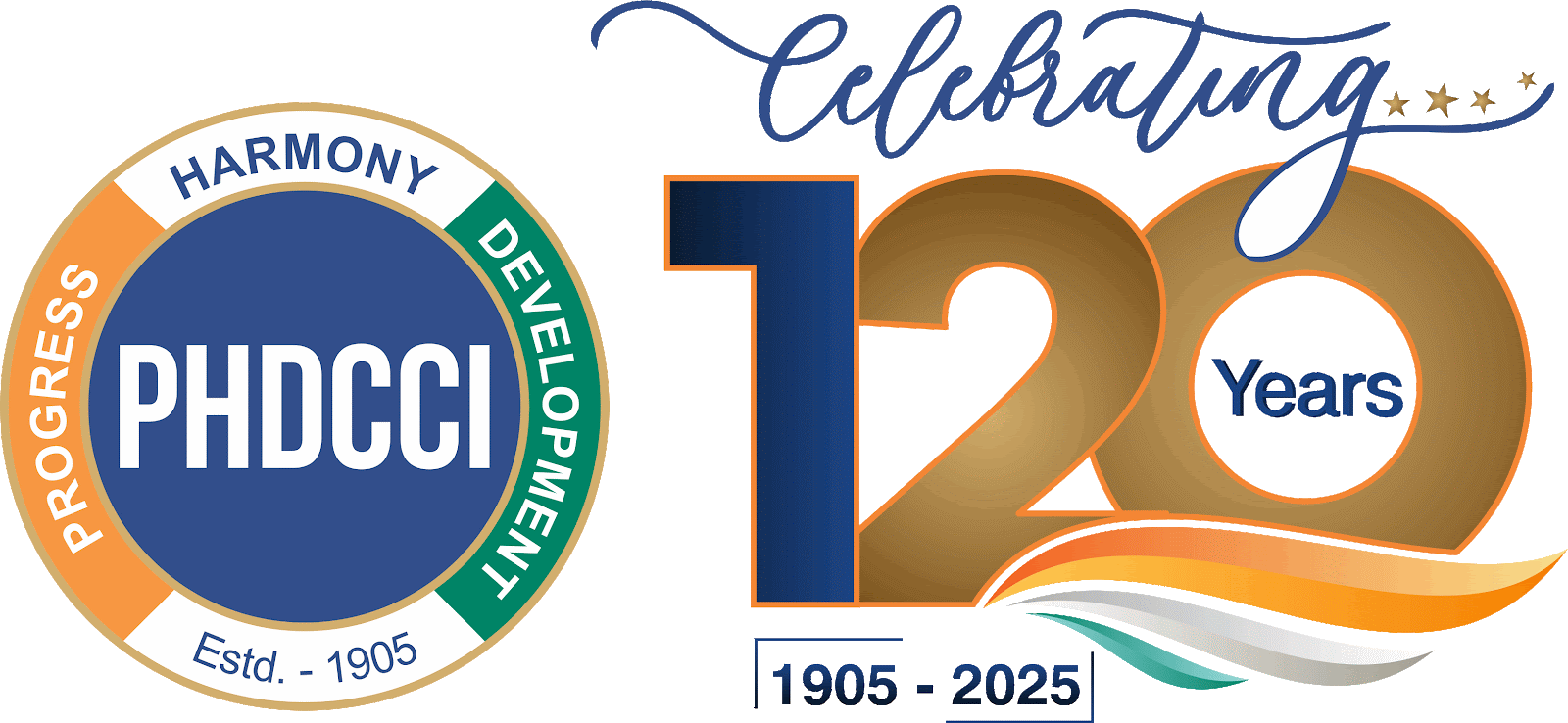 Analysis and Outlook on Index of Industrial Production March 2025
PHDCCI’s Research Bureau
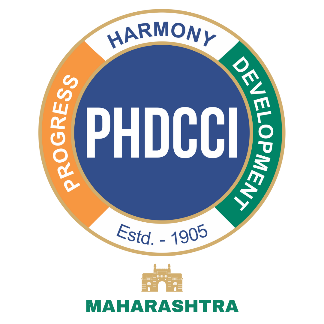 Year-on-Year Growth Trends (March 2025 vs March 2024)
Overall IIP
Use Based Categories IIP
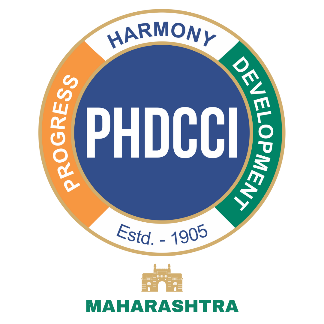 Month-on-Month (M-o-M) Growth Trends (March 2025 vs February 2025)
Overall IIP (Month-on-Month)
Use Based Categories IIP (Month-on-Month)
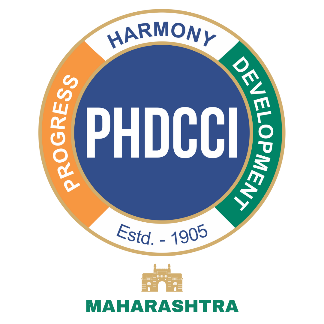 Year-on-Year Growth Trends (FY 2025 vs FY 2024)
Overall IIP
Use Based Categories IIP
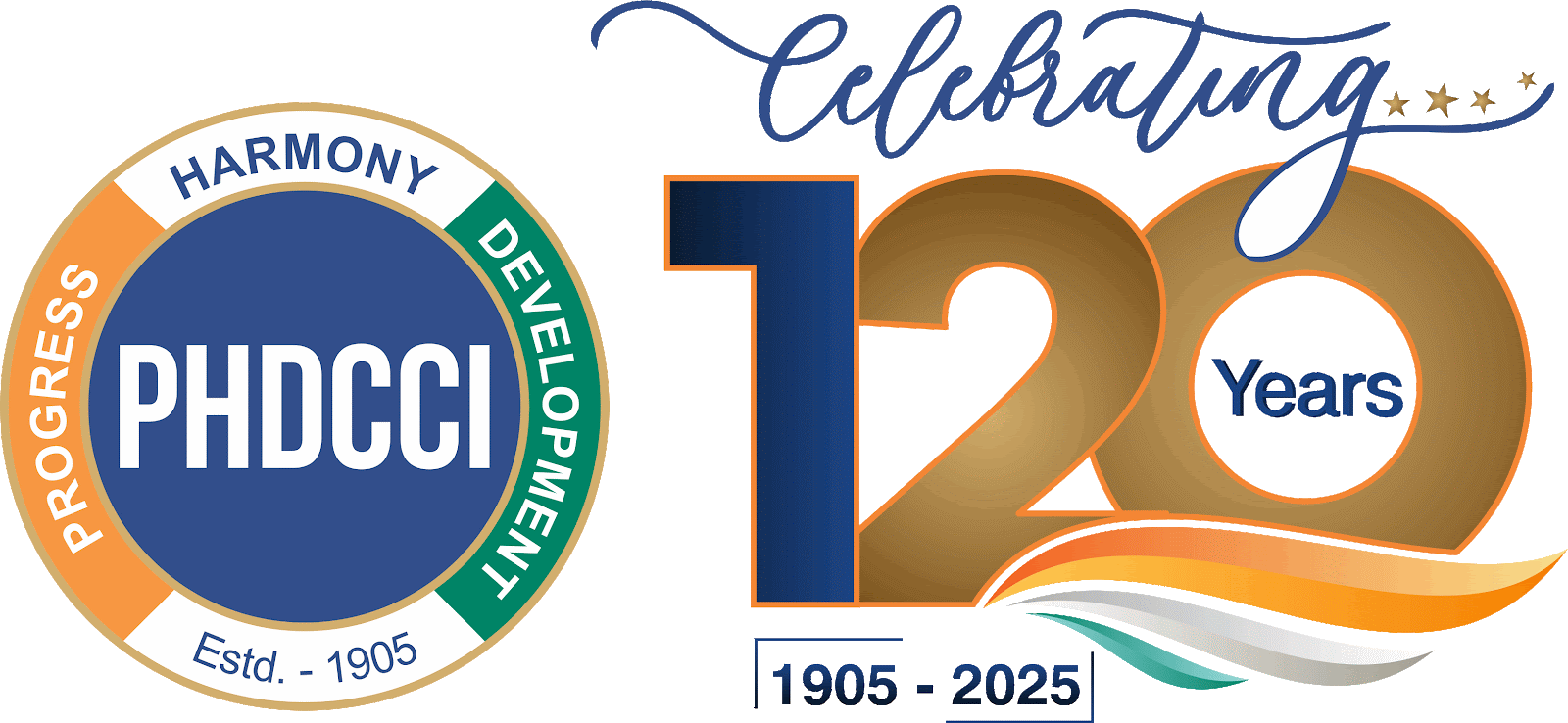 Thank You